Propositions
A category in logic

													Dr. Retno Purwani Sari, M.Hum
Overview
Semantic Class
Semantic Perspectives
Meaning covers representation of the meaning of every constituent and expression in language, and also of the meaning relationships between them. (Wierzbicka, 1988:1)

The basic building block for language is a form paired with its meaning (Allan, 2001:6)  lexical item; “bundle” of semantic properties (Carstairs, 2002:13; Larson, 1998:59)

	      situation/state of affairs expressed in a sentence
Semantic ClassSharing semantic properties
Case 1
     									[+PARENT]
       Mother   	Entity				[+FEMALE]                	
     									[+ADULT]
       									[+HUMAN]
													THING
									[+PARENT]               (all animate beings, natural or supernatural
       Father   	Entity				[+MALE]                    and all inanimate entities; boy, angel,          	   								[+ADULT]    	      ghost, stone, galaxy, idea, blood etc) 
       									[+HUMAN]


													Nouns
Semantic ClassSharing semantic properties
Case 2
     													[+ RELATING TO PEOPLE] 
       Imprudent   			   Quality						[- GOOD MANNER]                	
     													[+ASCRIBE TO THING]
       													
													[+ RELATING TO INSTITUTION]
      Impertinent	 		    Quality					[- GOOD MANNER]
													[+ ASCRIBE TO THING] 


					     ATTRIBUTE					   Modifiers 
				(all those attributes of quality or quantity ascribe to any		(Adjectives, Adverbs)
				 THING or EVENT: long, thick, soft, rough, slowly,
				  suddenly, few, all)
Semantic ClassSharing semantic properties
Case 3
     											[+ GO THROUGH THE AIR] 
       Fly	   		    Process					[+ POSITIONAL CHANGE]                	
     											[+CHANGE OF STATE]
											[+ MOTION]
       													
											[+ GO ON FOOT]
      Walk			    Process					[+ POSITIONAL CHAGE]
											[+ CHANGE OF STATE] 
											[+ MOTION]

				   EVENT						Verbs
		(all action, change of state, and experiences:		
	 	  eat, run, think, stretch, melt, smile)
Semantic ClassSharing semantic properties
Case 4
     												[+ ADDITION] 
       And		   			   Relation						
     												[+RELATION POSITED BETWEEN TWO]
       													
												[+ OPPOSITE]
     But			 		    Relation																							[+ RELATION POSITED BETWEEN TOW] 

					     
					    RELATIONS					Preposition or Conjunction 
				     (all those relations posited between 
			                any two of the other semantic units:
				    with, by, because, since, before, therefore, or)
Summary
The relationship between semantic class and grammatical class

		THINGS 		………………… nouns, pronouns
		EVENTS 		………………… verbs
		ATTRIBUTES	………………… adjectives, adverbs
		RELATIONS	……………….... conjunctions, prepositions
EXERCISES
Define semantic class of each following lexical item

crawl
balloon
cheeky
for
lousy
devil
often
wisdom
always
already
Propositions
Some state of affairs
Utterances, sentences and propositions
Examples
1a. Jim picked up the children
1b. Jim picked the children up

2a. Mary started her lecture late 
2b. Mary started her lecture late

3a. Went to the toilet James 
3b. Mary the put on hat
Utterances, sentences and propositions
1a. Jim picked up the children
1b. Jim picked the children up
      They are different sentences
2a. Mary started her lecture late 
2b. Mary started her lecture late
      They are same sentence.
3a. Went to the toilet James 
3b. Mary the put on hat
      They are not English Sentence. However, there are languages, such as Spanish, where word
     order is less important.
4a. Mary started her lecture late 
4b. Mary started her lecture late
      Pronounced by two different persons are different utterances.
summarize
“…utterances are real pieces of speech, and by filtering out certain types
of (especially phonetic) information we can abstract grammatical elements,
that is sentences. Then, filtering out again certain types of grammatical
information we can get to propositions (Rambaud, 2012)
Definition
Another possible definition of proposition (Hurford & Heasley, 1983) is

      “that part of the meaning of the utterance of a declarative sentence 
        which describes some state of affairs.”


				the concept of argument structure
The concept of argument structure
Proposition 					
				  some state of affairs 
  		 									   denotes a situation that is stated 
											    by the sentence 
				




				(1) the argument structure relates a relation 
				(2) function with a number of arguments
The concept of argument
entity
or relation among entities
Proposition Structure
“In propositions, logicians identify verbs as functions with subjects and objects as arguments of the function” (Rambaud, 2012:25)

			Formula 	Fx (a,b)
Fx (a,b)
Proposition:

			tell (Lucas, lie, Nicholas)

					arguments 			Subject or verb
verb	   function
“Propositions capture part of the meaning shared with other sentences.” 
                                                                                       (Rambaud, 2012:25)

Sentence Realizations:
Lucas told Nicholas a lie
Did Lucas tell Nicholas a lie? 
Lucas, tell Nicholas a lie! 

the statement, the question and the command might be seen to share a propositional element: 
					LUCAS TELL NICHOLAS LIE
Sentence (1), (2). And (3) make the speaker do different things and result in different action of listeners.
with proposition: 
						LUCAS TELL NICHOLAS LIE

the sentence may function as
assert it as a past event
question it 
request someone to perform it

As a result, we see that propositions capture only part of the meaning of a sentence.
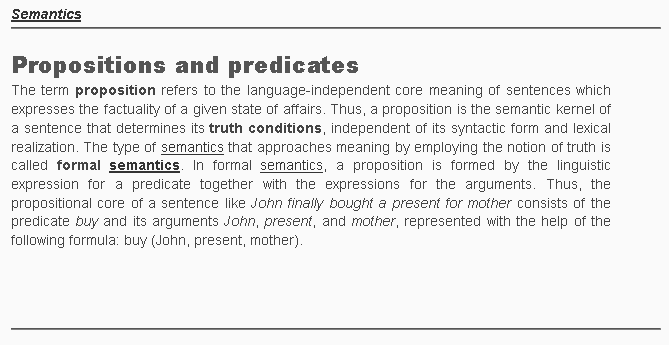 ExercisesRepresent formulas for propositions in the following sentences
War ended.
Mathew broke the glass.
Peter was hit by John.
John, close your eyes!
John rejected me.
The city was destructed by someone.
Can you give me a hand?
John, jumping over the fence, ran, and dove into the lake.
Summary
Propositions thus are descriptions of states of affairs which some writers see 
     as a basic element of sentence meaning.

This has to do with the logical structure of sentences, which capture the
     more abstract component of information transmission.
The skeleton of information is function and arguments.
Function = predicates
Arguments take specific roles in proposition structure.